TV vs. Mobile: Attention
Scan or click to access more attention insights
Engagement with high-quality, long-form premium video content generates higher attention than mobile ads
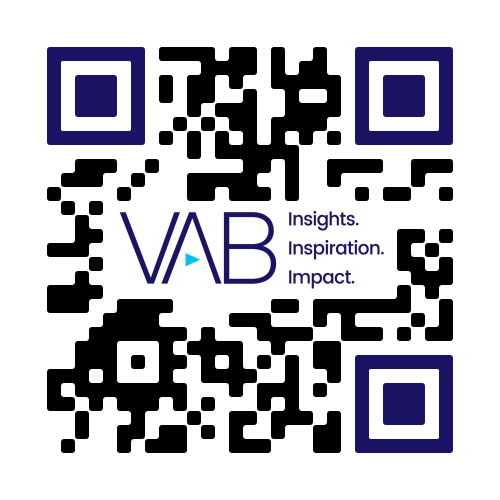 Visual Attention
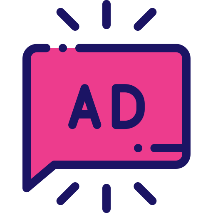 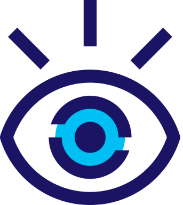 How to read: Respondents watched 71% of an ad in a TV environment vs. 30% of an ad in a digital mobile environment; 94% of respondents look at an ad in a TV environment vs. 64% in a digital mobile environment
Click here to see more from Comcast’s ‘TV Makes Memories’
Source: Comcast, TV Makes Memories, 2022.
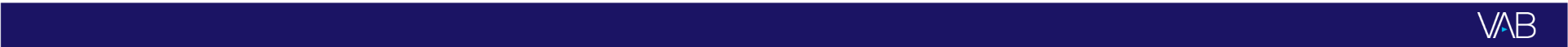 This information is exclusively provided to VAB members and qualified marketers.